ĐÁP CA 
SAU CHÚA NHẬT XXII
THƯỜNG NIÊN
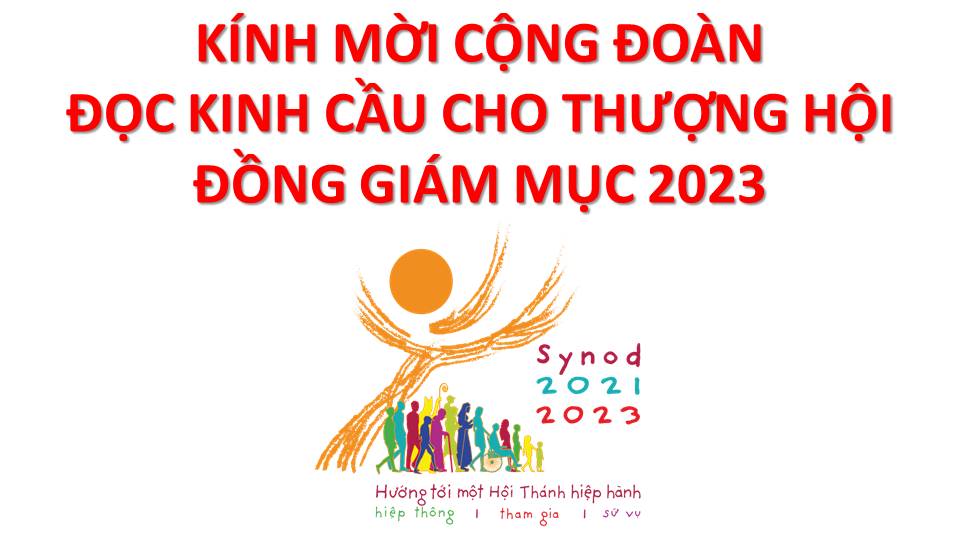 Lạy Chúa Thánh Thần là Ánh sáng Chân lý vẹn toàn,Chúa ban những ân huệ thích hợp cho từng thời đại, và dùng nhiều cách thế kỳ diệu để hướng dẫn Hội Thánh,
này chúng con đang chung lời cầu nguyện cho cácGiám mục, và những người tham dự Thượng Hội đồng Giám mục thế giới.
Xin Chúa làm nên cuộc Hiện Xuống mới trong đời sống HộiThánh, xin tuôn tràn trên các Mục tử ơn khôn ngoan và thông hiểu, gìn giữ các ngài luôn hiệp thông với nhau trong Chúa,
để các ngài cùng nhau tìm hiểu những điều đẹp ý Chúa, và hướng dẫn đoàn Dân Chúa thực thi những điều Chúa truyền dạy.
Các giáo phận Việt Nam chúng con, luôn muốn cùng chung nhịp bước với Hội Thánh hoàn vũ, xin cho chúng con biết đồng cảm với nỗi thao thức của các Mục tử trên toàn thế giới, ngày càng ý thức hơn về tình hiệp thông,
thái độ tham gia và lòng nhiệt thành trong sứ vụ của HộiThánh, Nhờ lời chuyển cầu của Đức Trinh Nữ Maria, Nữ Vương các Tông đồ và là Mẹ của Hội Thánh,
Chúng con dâng lời khẩn cầu lên Chúa, là đấng hoạt động mọi nơi mọi thời, trong sự hiệp thông với Chúa Cha và Chúa Con, luôn mãi mãi đến muôn đời. Amen.
THỨ HAI
SAU CHÚA NHẬT XXII
THƯỜNG NIÊN
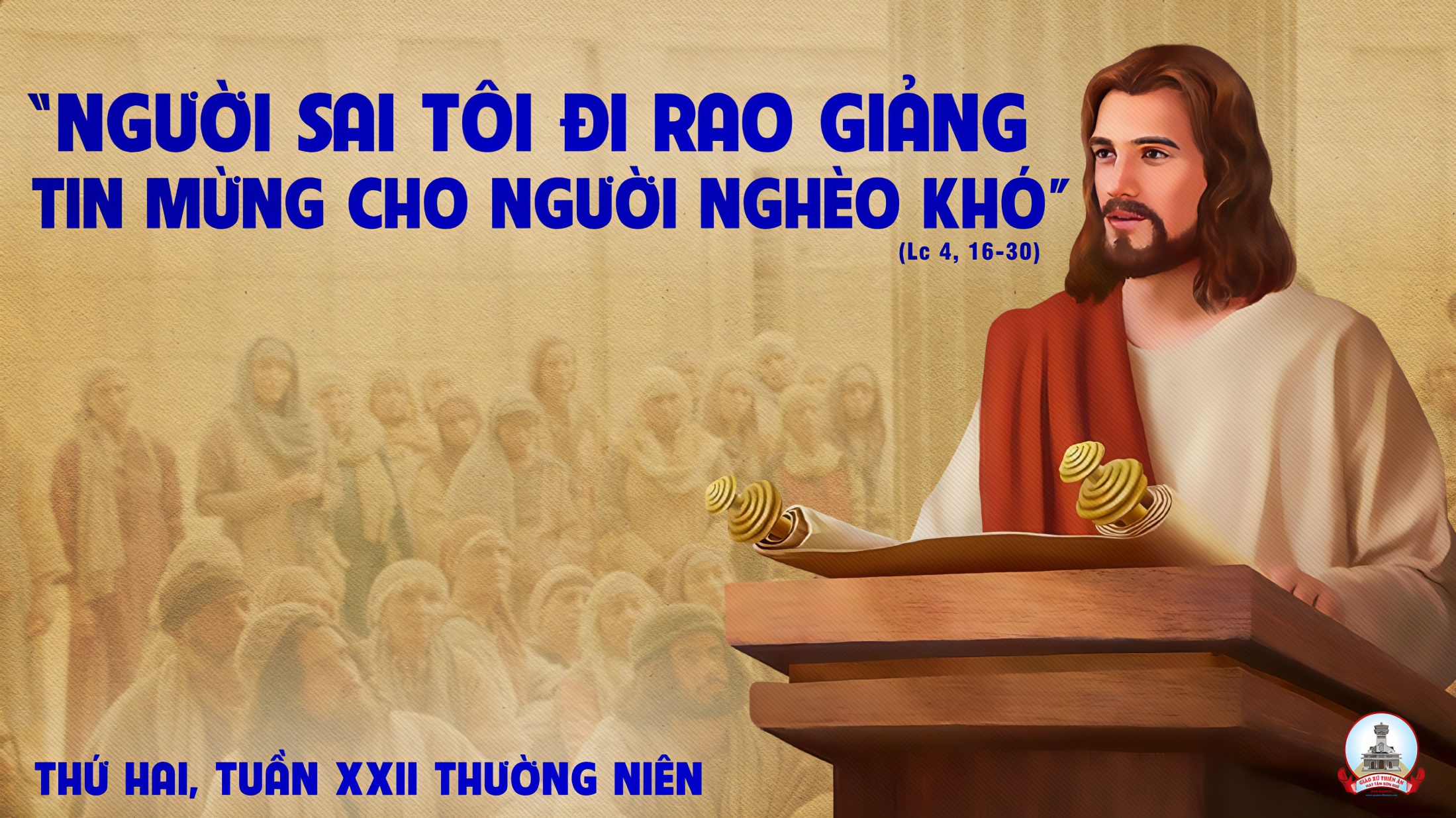 Đáp ca:
Chúa ngự đến xét xử trần gian.
Alleluia-Alleluia:
Thần Khí Chúa ngự trên tôi, sai tôi đi loan báo Tin Mừng cho kẻ nghèo hèn.
Alleluia:
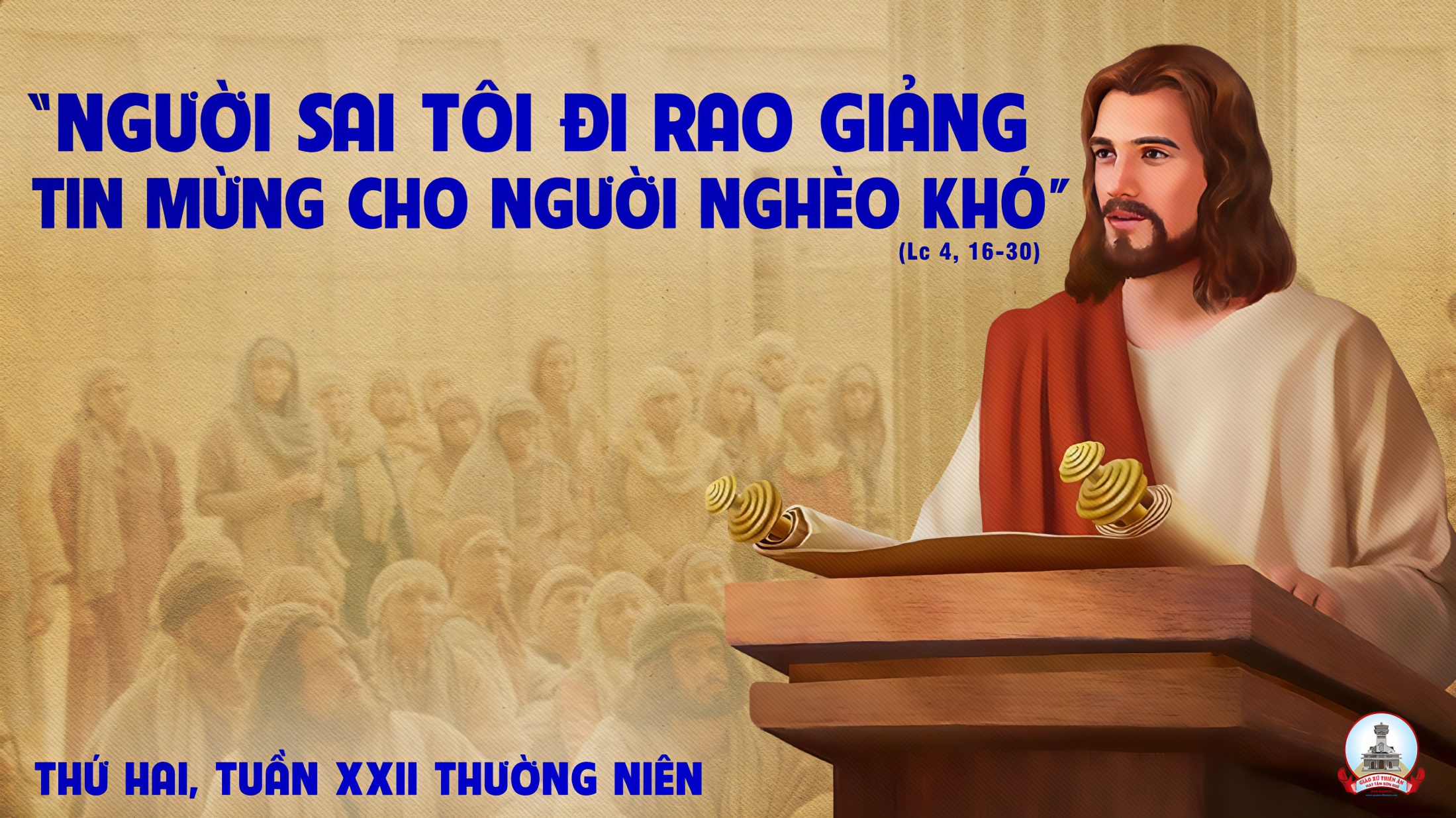 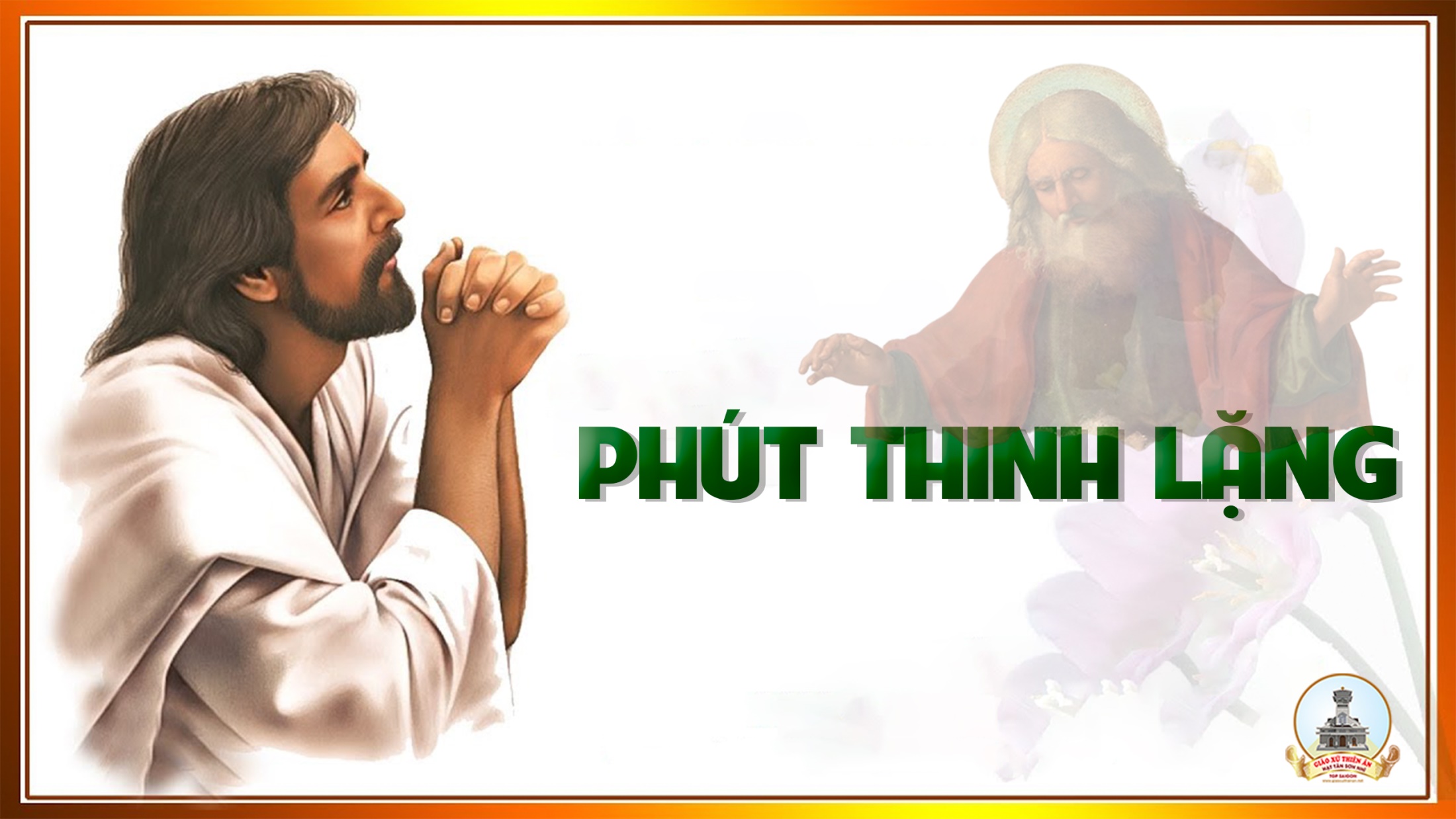 THỨ BA
SAU CHÚA NHẬT XXIITHƯỜNG NIÊN
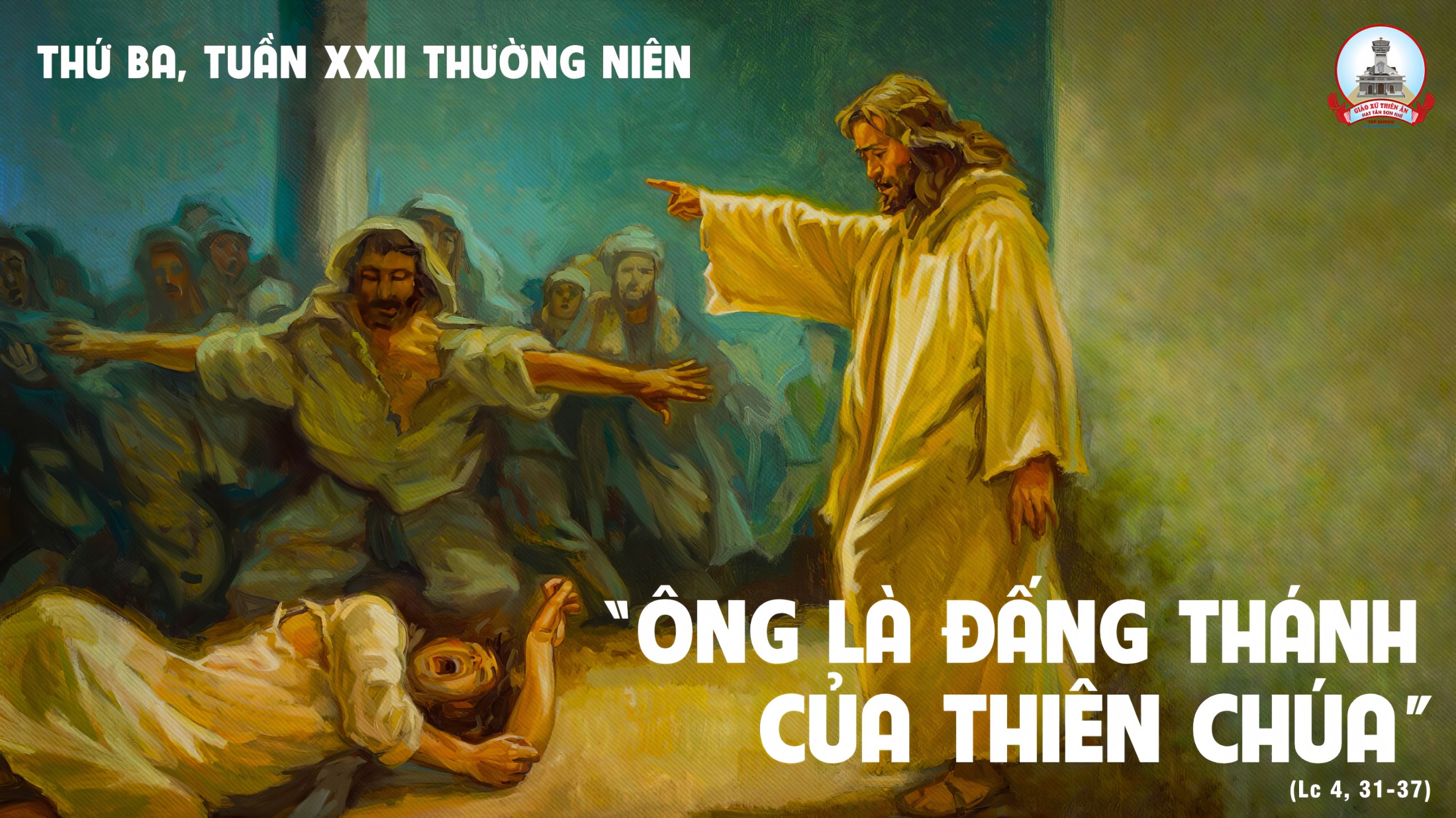 Đáp ca:
Tôi vững vàng tin tưởng, sẽ thấy ân lộc Chúa ban, trong cõi đất dành cho kẻ sống.
Alleluia-Alleluia:
Vị ngôn sứ vĩ đại đã xuất hiện giữa chúng ta, và Thiên Chúa đã viếng thăm dân Người.
Alleluia:
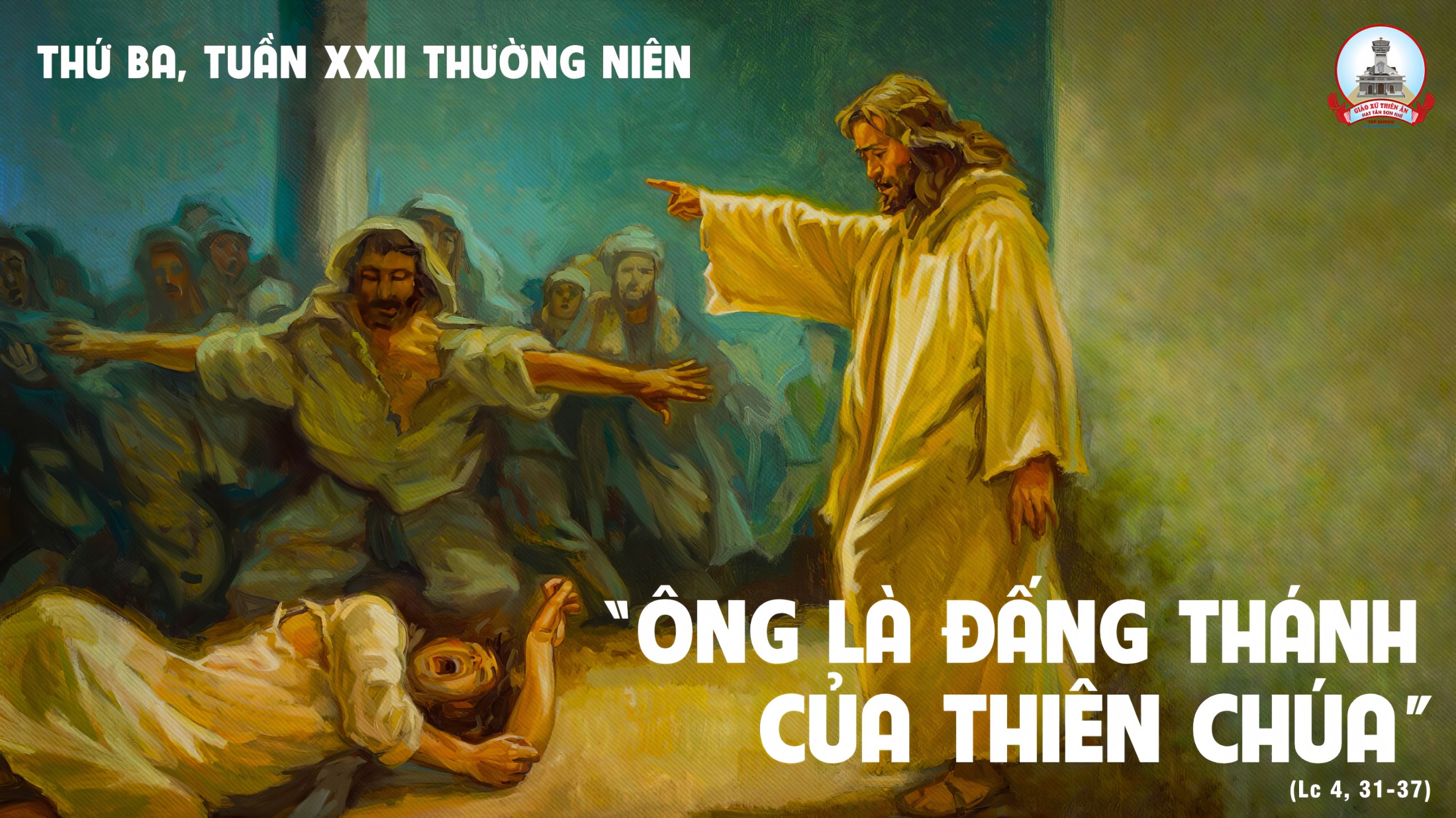 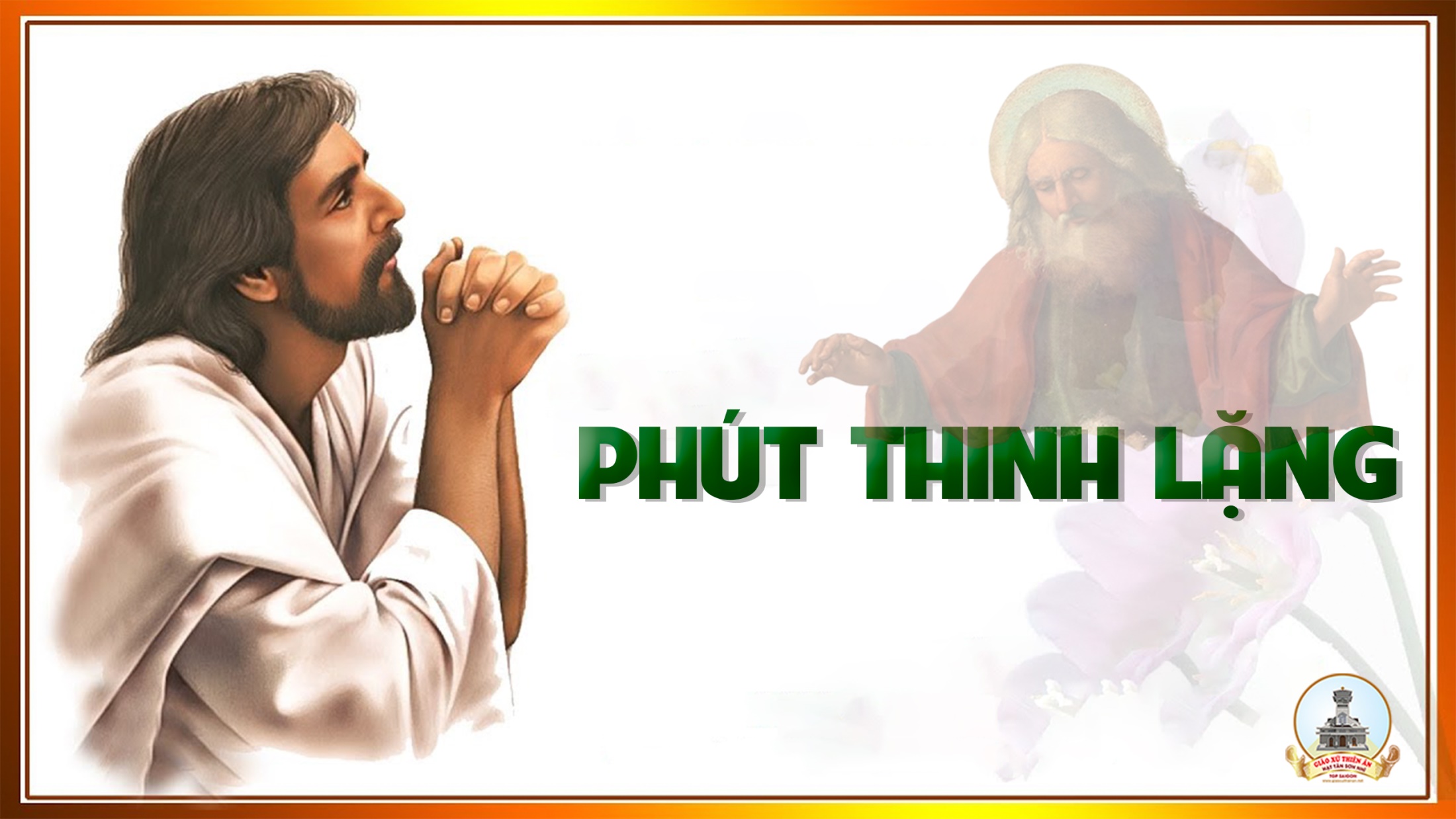 THỨ TƯ
SAU CHÚA NHẬT XXII
THƯỜNG NIÊN
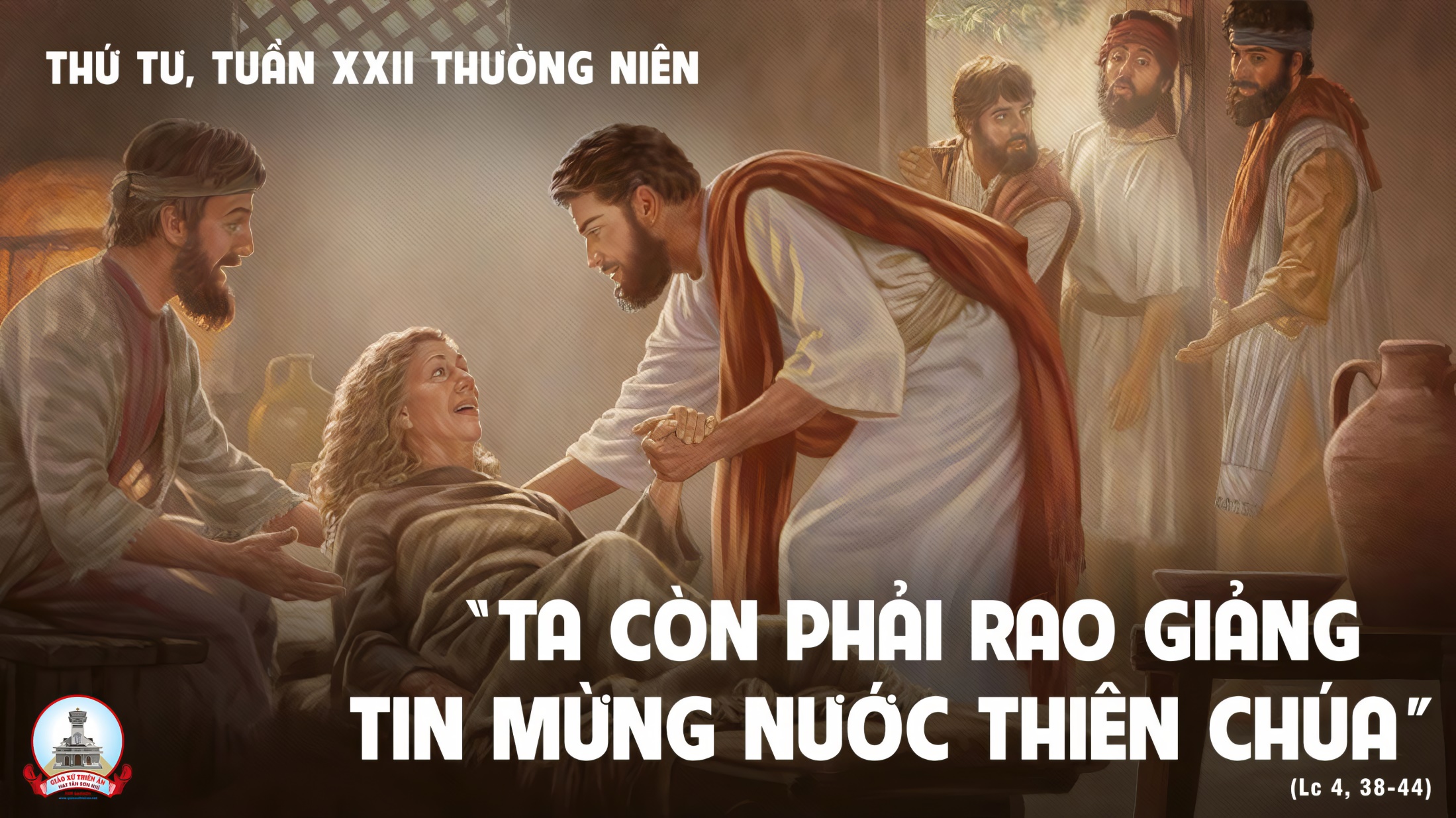 Đáp ca:
Lạy Chúa, con trông cậy vào tình thương Chúa mãi mãi đến muôn đời.
Alleluia-Alleluia:
Chúa sai tôi đi loan báo Tin Mừng cho kẻ nghèo hèn, công bố cho kẻ bị giam cầm biết họ được tha.
Alleluia:
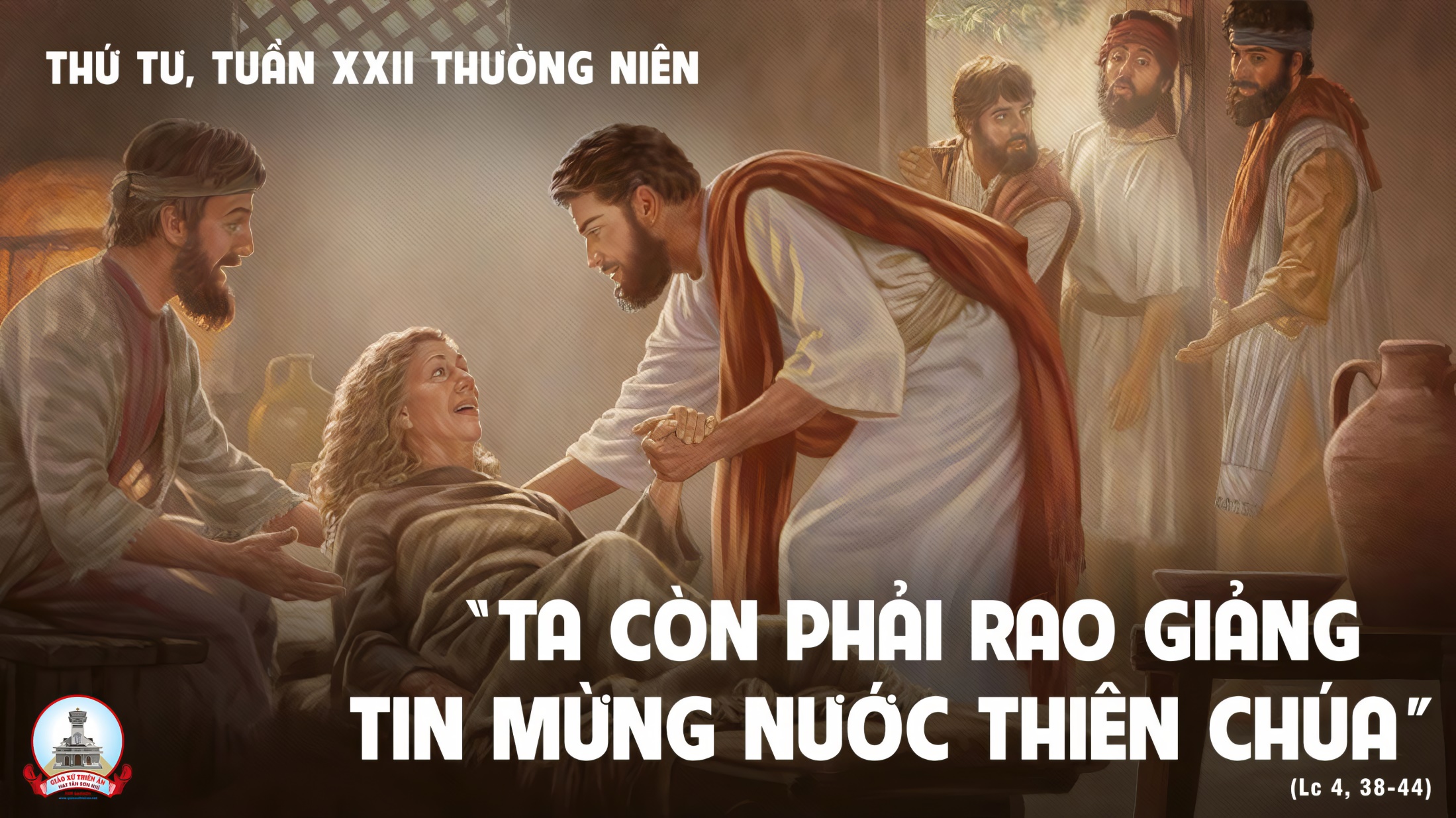 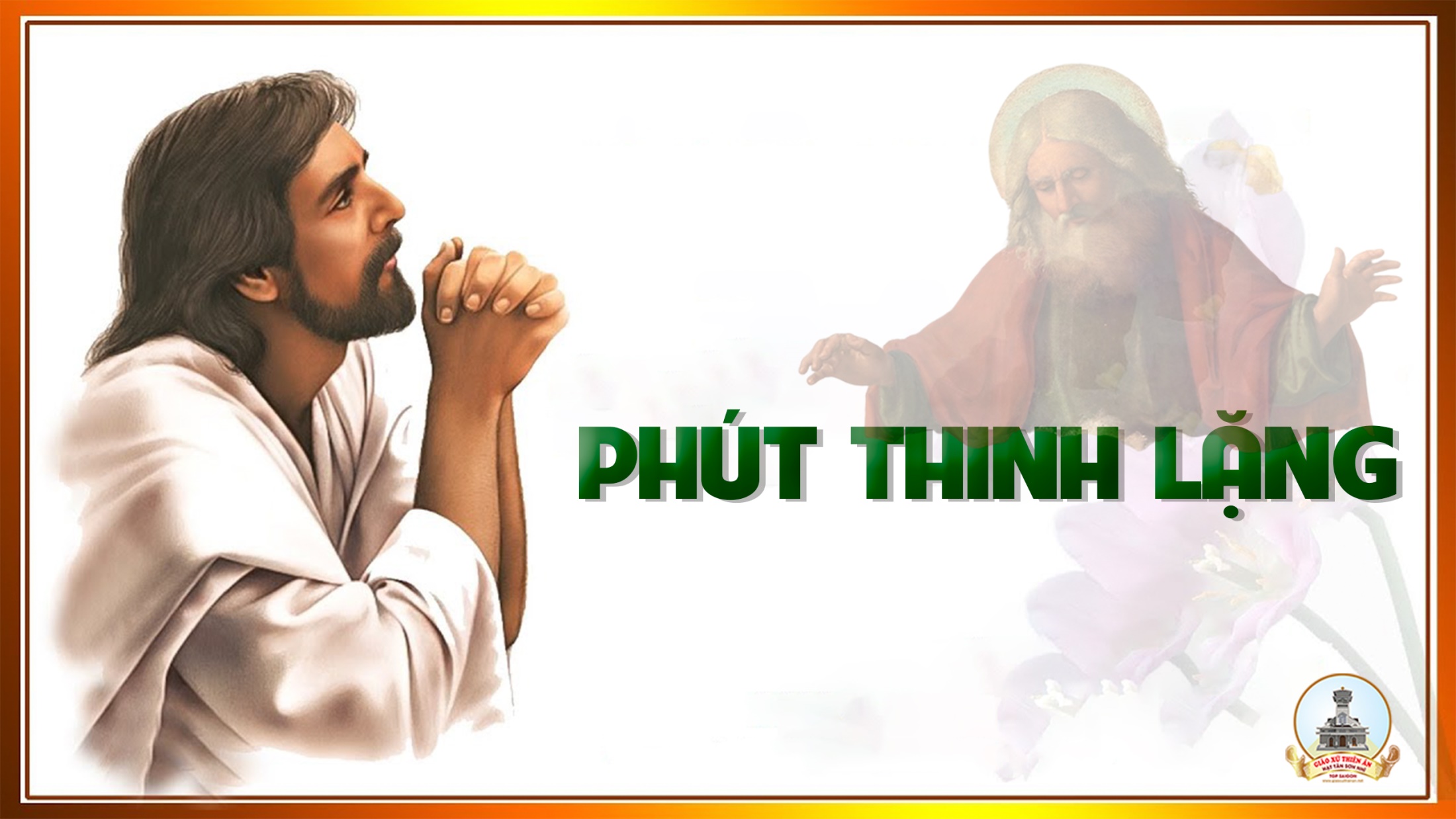 THỨ NĂM
SAU CHÚA NHẬT XXII
THƯỜNG NIÊN
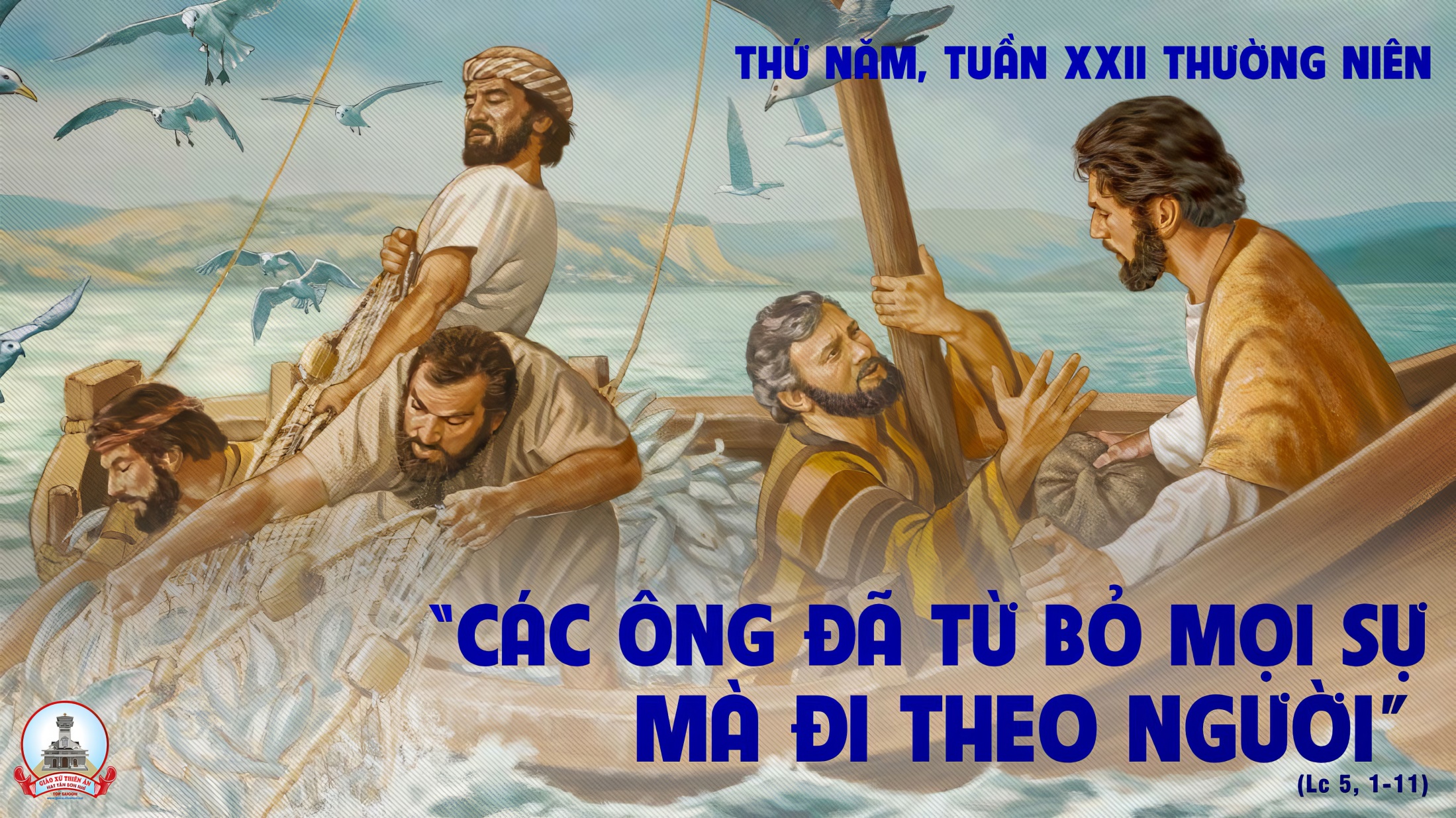 Đáp ca:
Chúa biểu dương ơn Người cứu độ.
Alleluia-Alleluia:
Chúa nói : Các anh hãy theo tôi, tôi sẽ làm cho các anh thành những kẻ lưới người như lưới cá.
Alleluia:
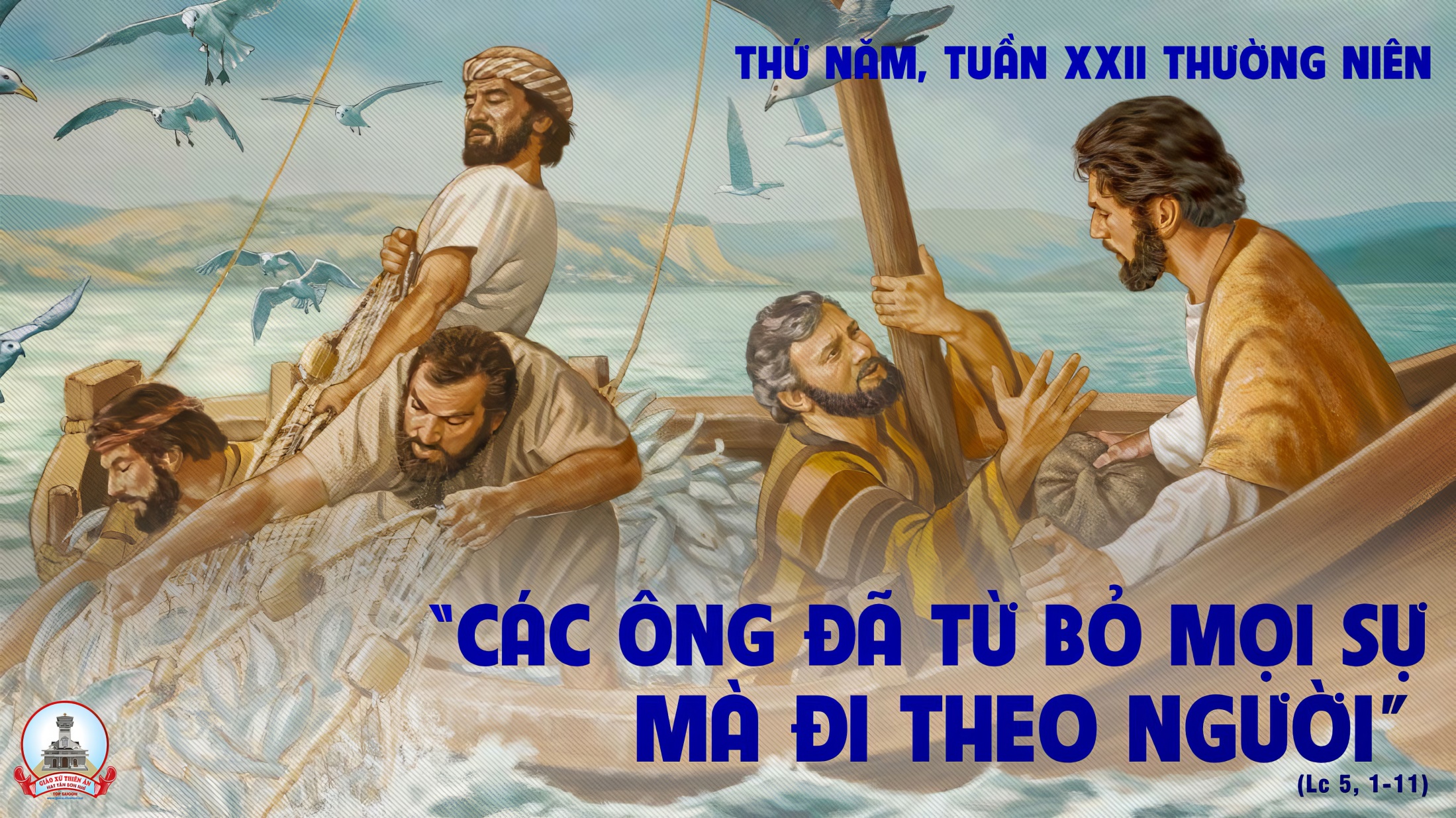 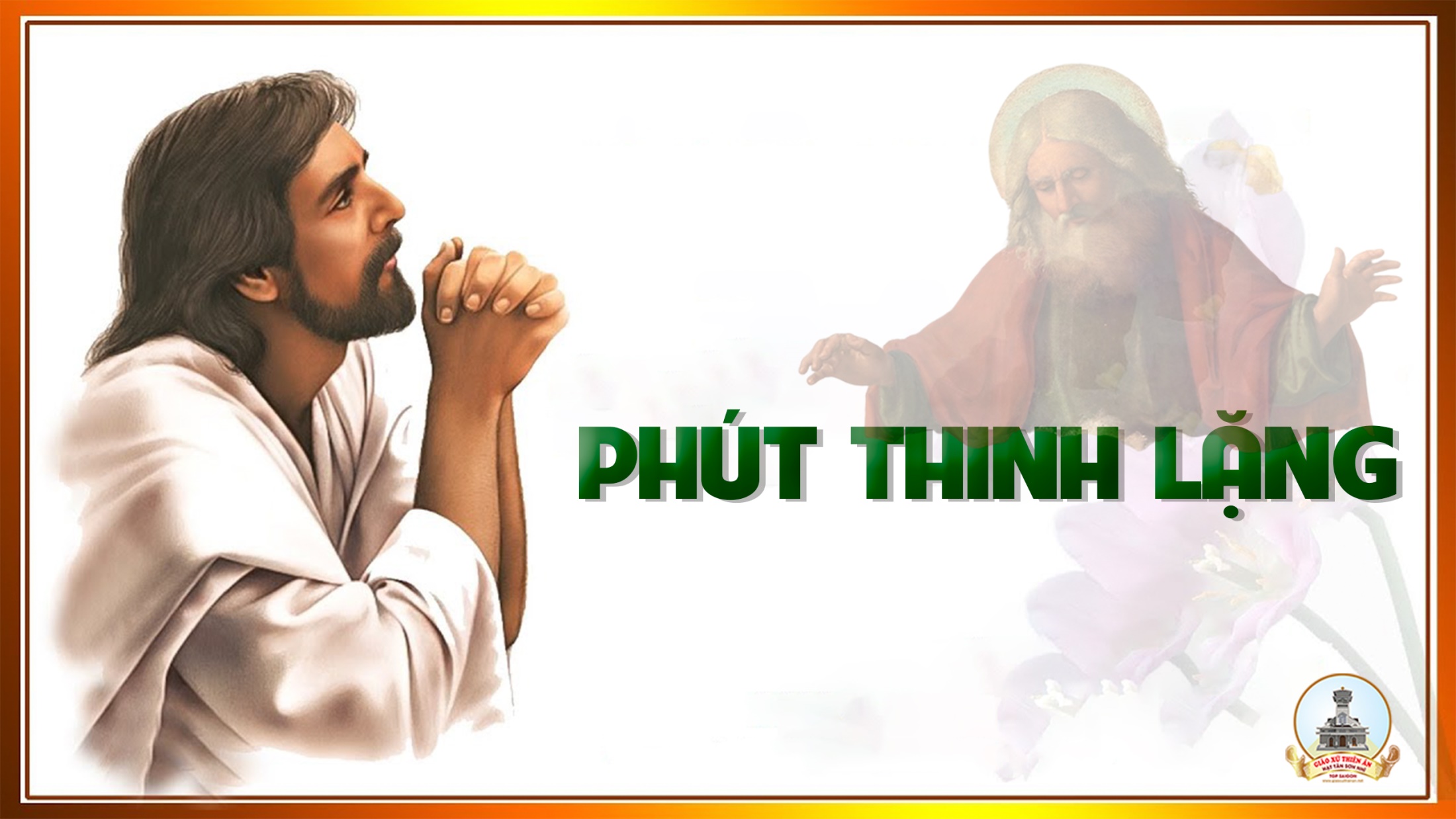 THỨ SÁU NGÀY 08-09SINH NHẬT ĐỨC TRINH NỮ MARIALỄ KÍNH(sách bài đọc quyển 2 trang 794)
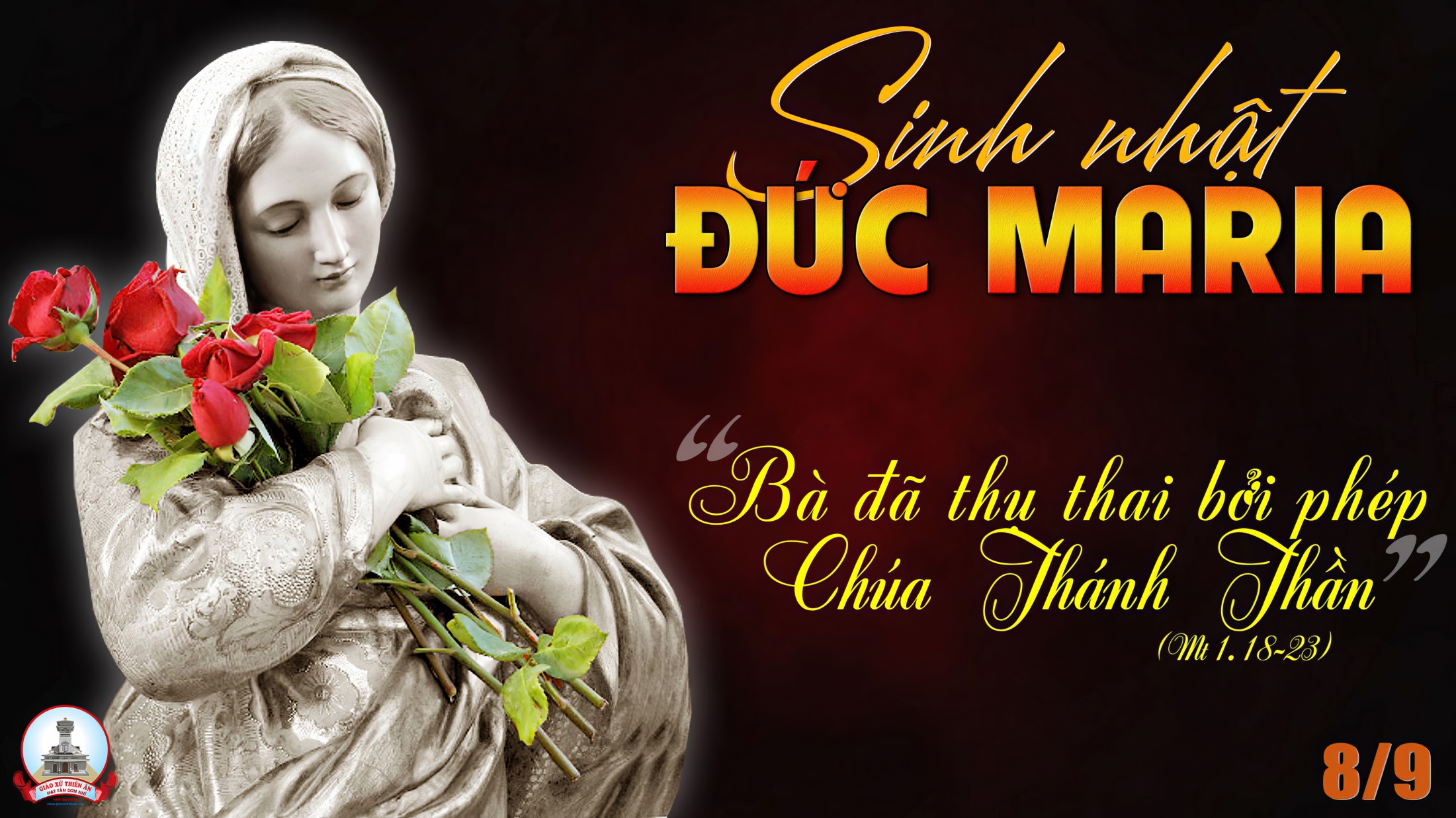 Đáp ca: Tôi mừng rỡ muôn phần nhờ Đức Chúa.
Alleluia-alleluia: Lạy Đức Maria tinh tuyền thánh thiện, Mẹ diễm phúc dường bao, xứng muôn lời khen ngợi. Vì Mẹ đã sinh hạ Đức Kitô, là mặt trời công chính, là Thiên Chúa chúng con. Alleluia.
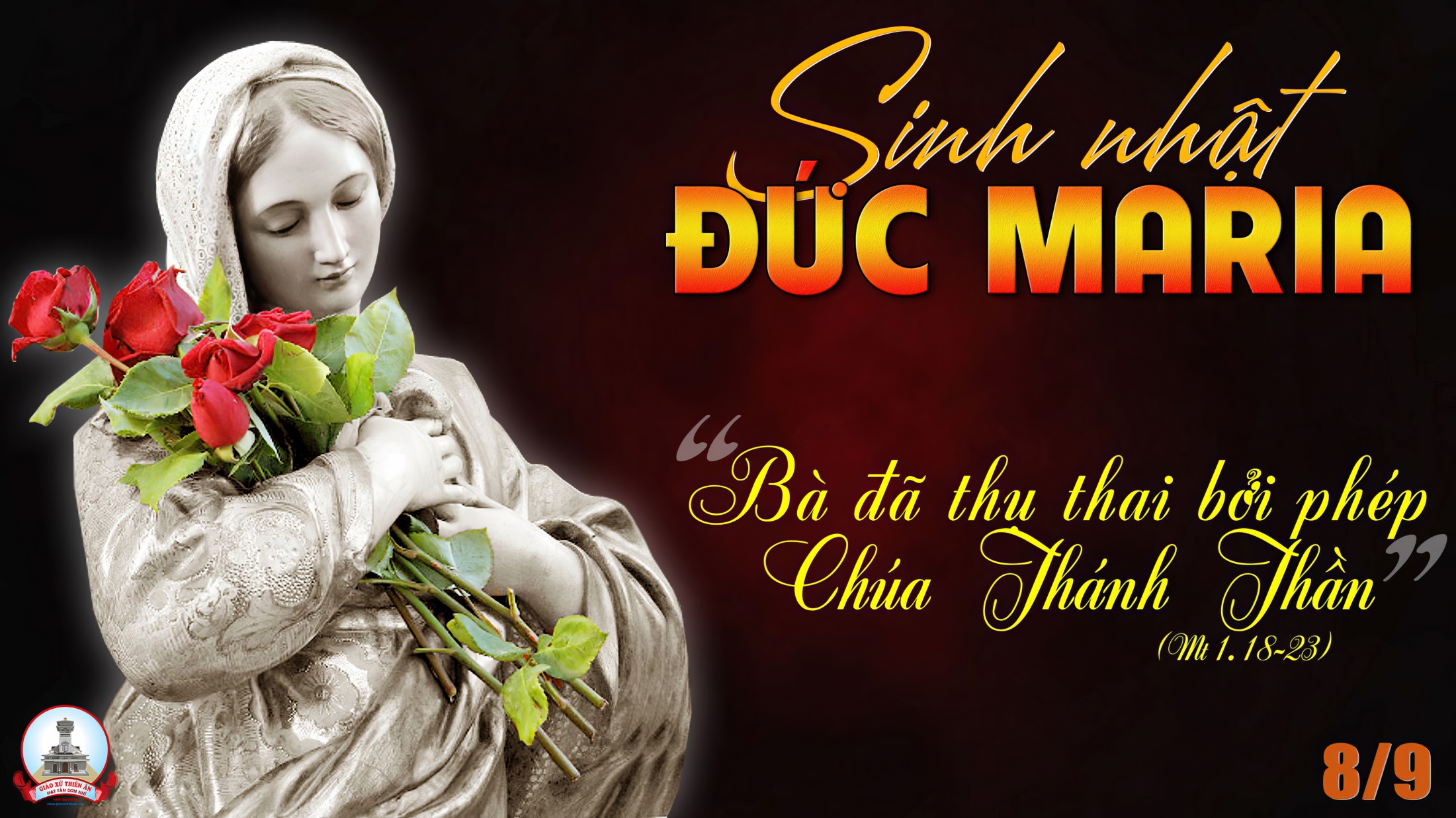 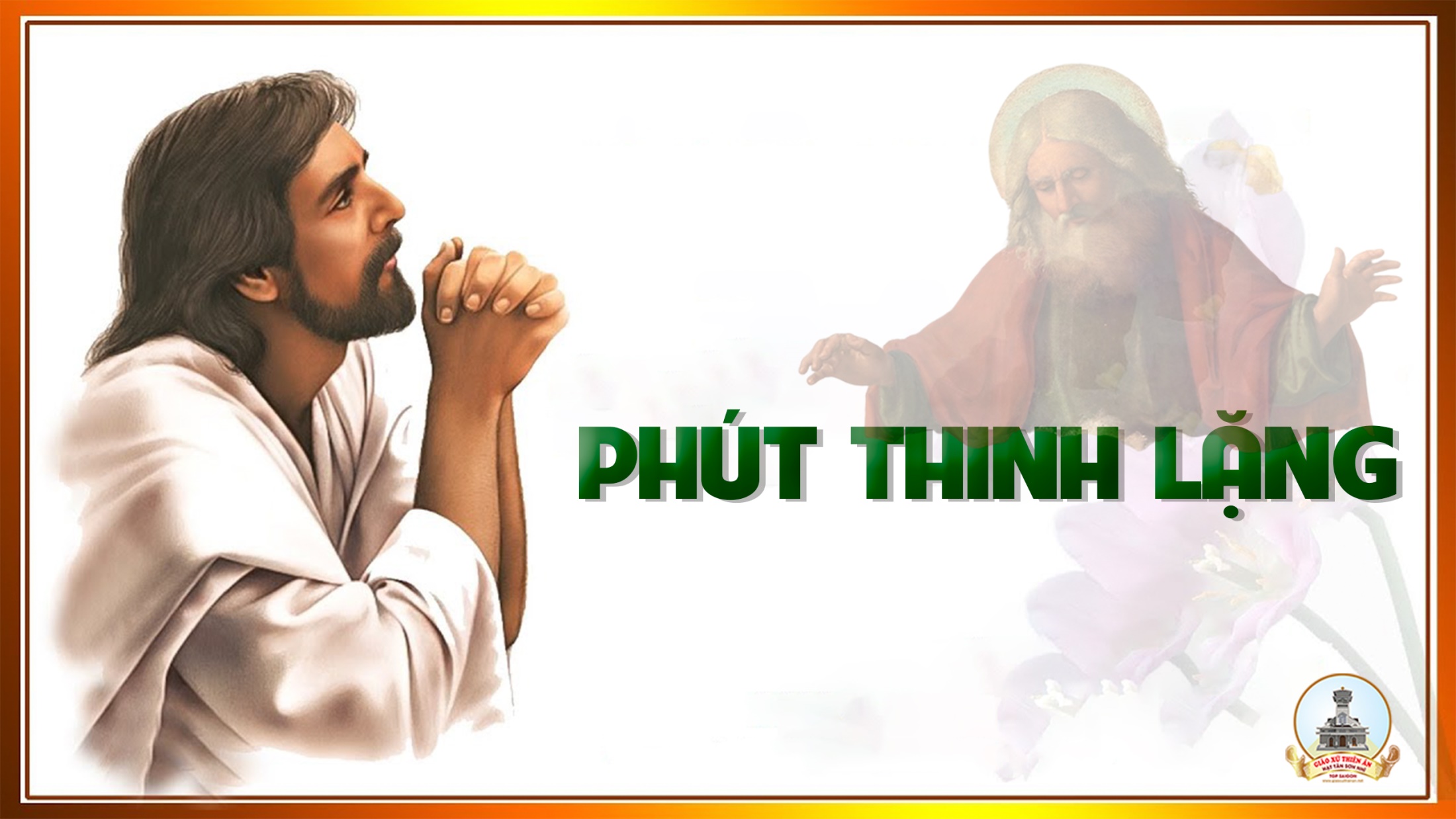 THỨ SÁU
SAU CHÚA NHẬT XXII 
THƯỜNG NIÊN
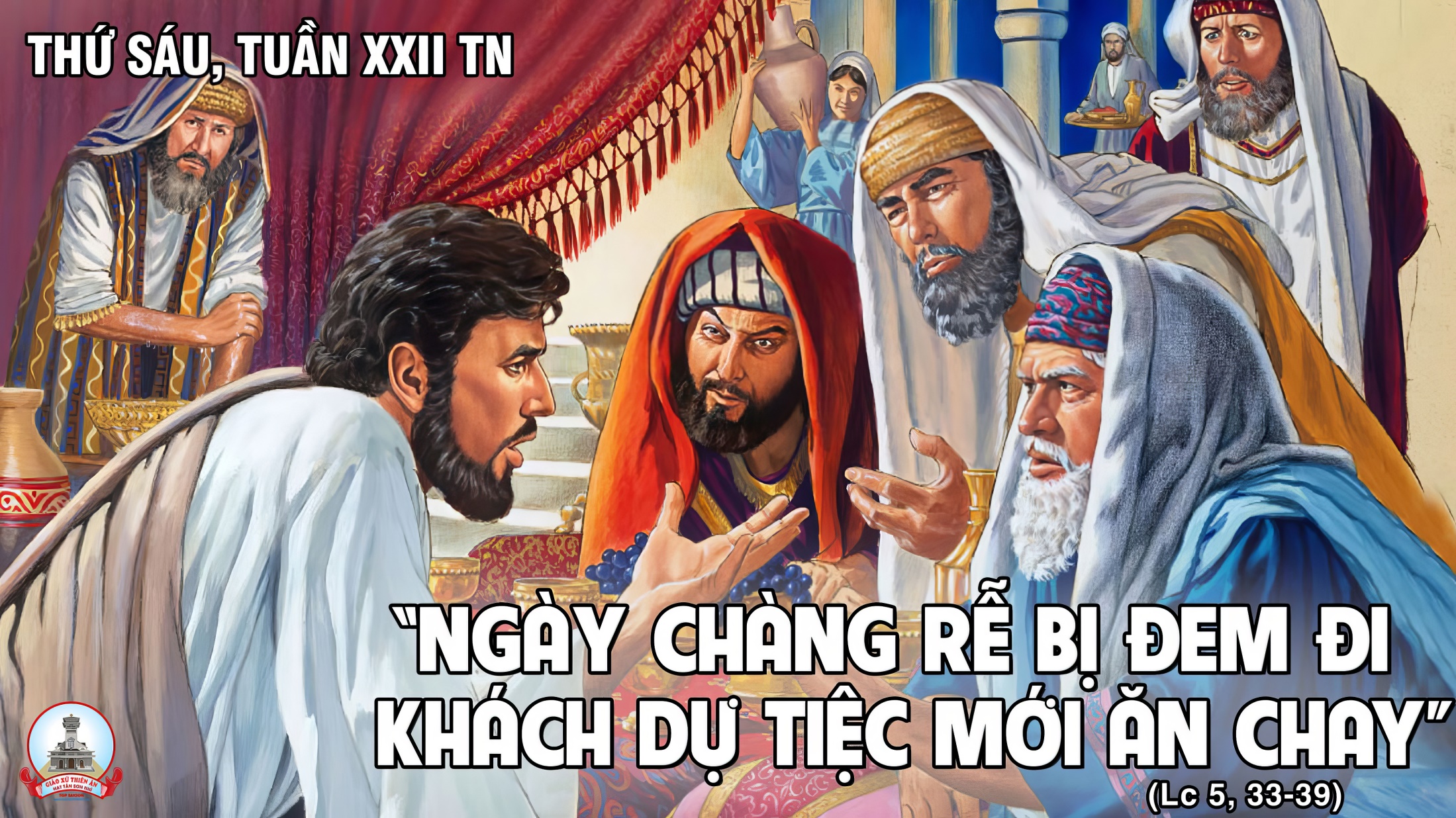 Đáp ca:
Hãy vào trước thánh nhan Chúa giữa tiếng hò reo.
Alleluia-Alleluia:
Chúa nói : Tôi là ánh sáng thế gian. Ai theo tôi, sẽ nhận được ánh sáng đem lại sự sống.
Alleluia:
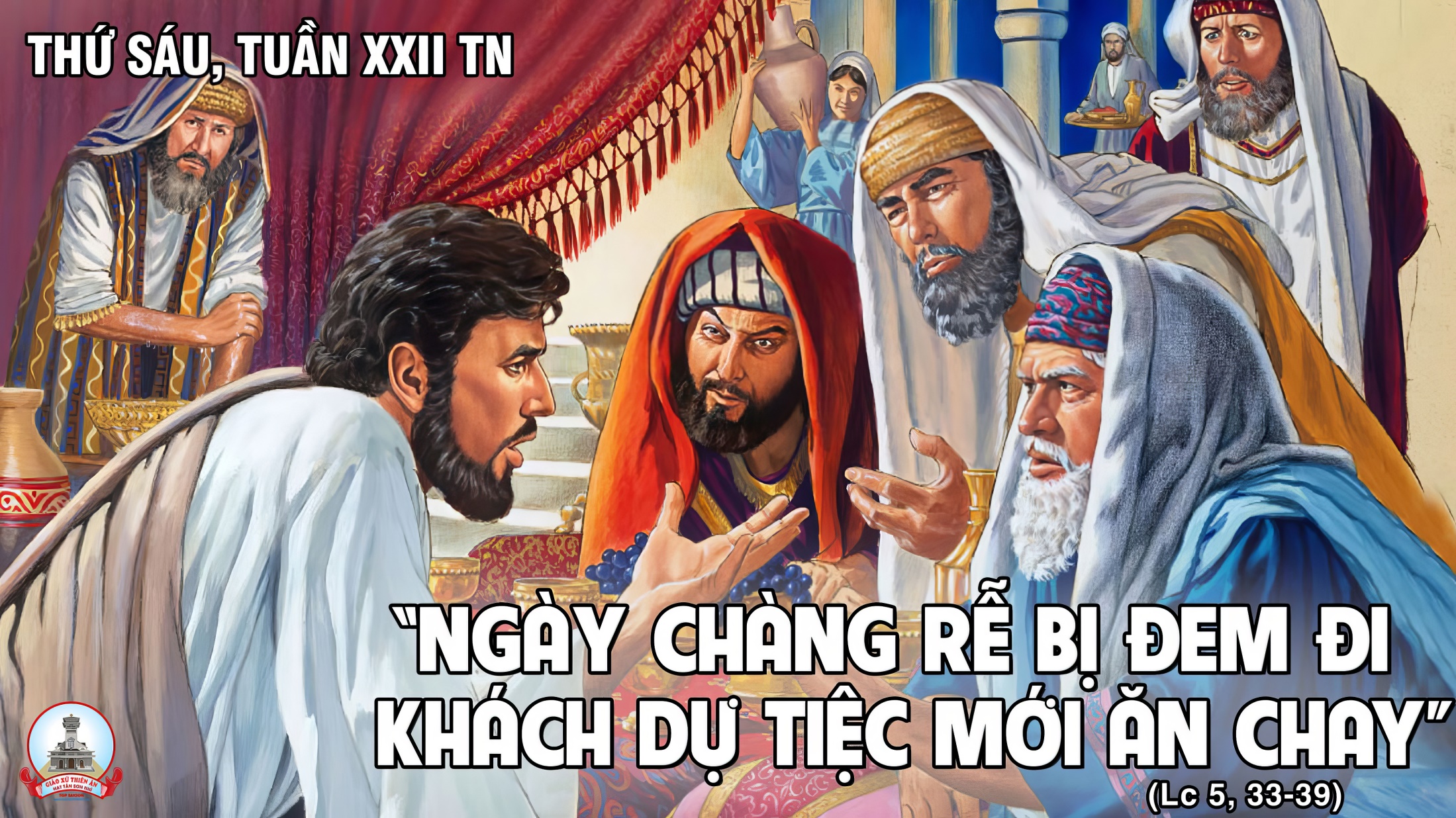 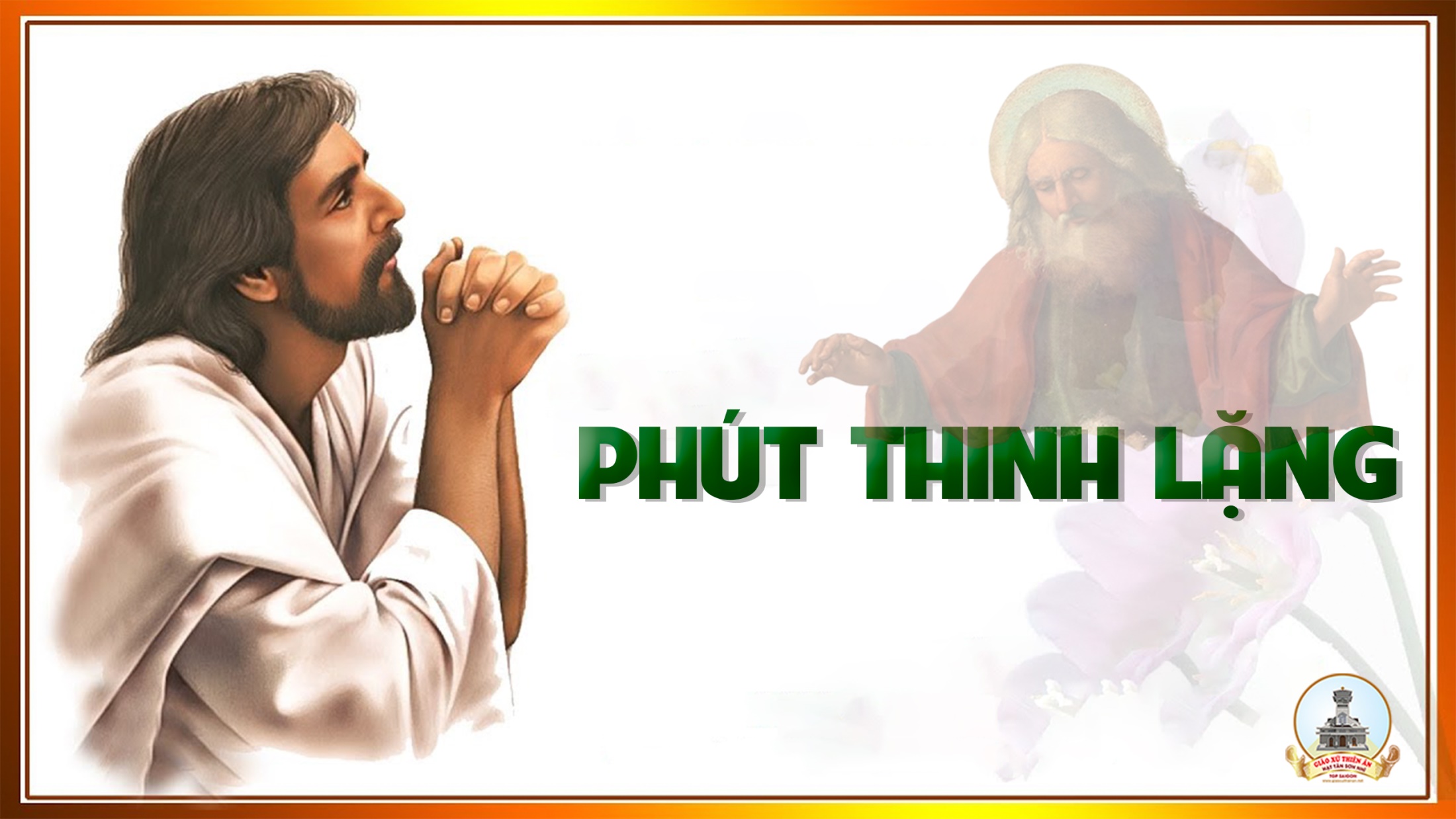 THỨ BẢY
SAU CHÚA NHẬT XXII 
THƯỜNG NIÊN
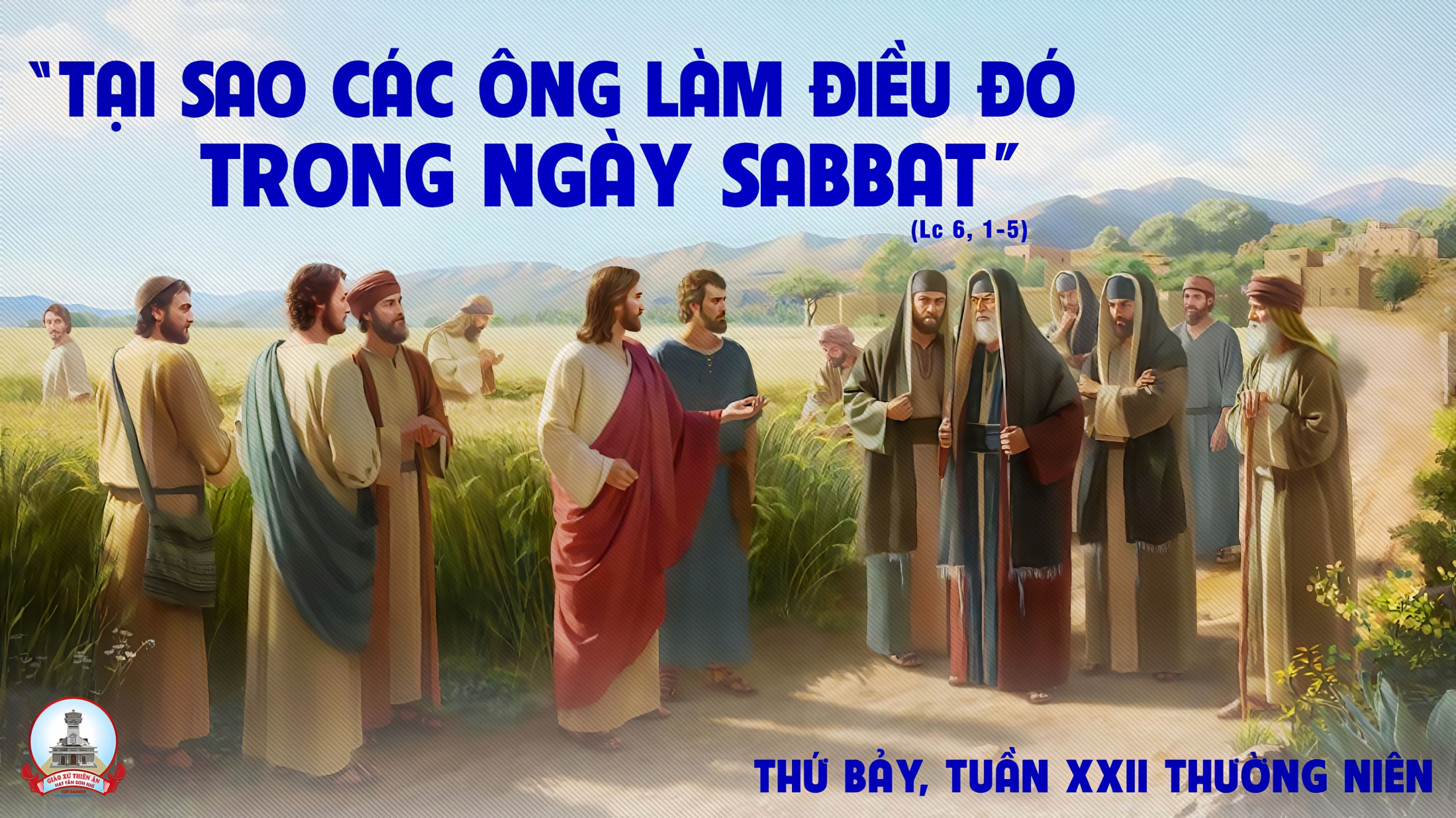 Đáp ca:
Thiên Chúa là Đấng phù trợ tôi.
Alleluia-Alleluia:
Chính Thầy là con đường, là sự thật và là sự sống. Không ai có thể đến với Chúa Cha mà không qua Thầy.
Alleluia:
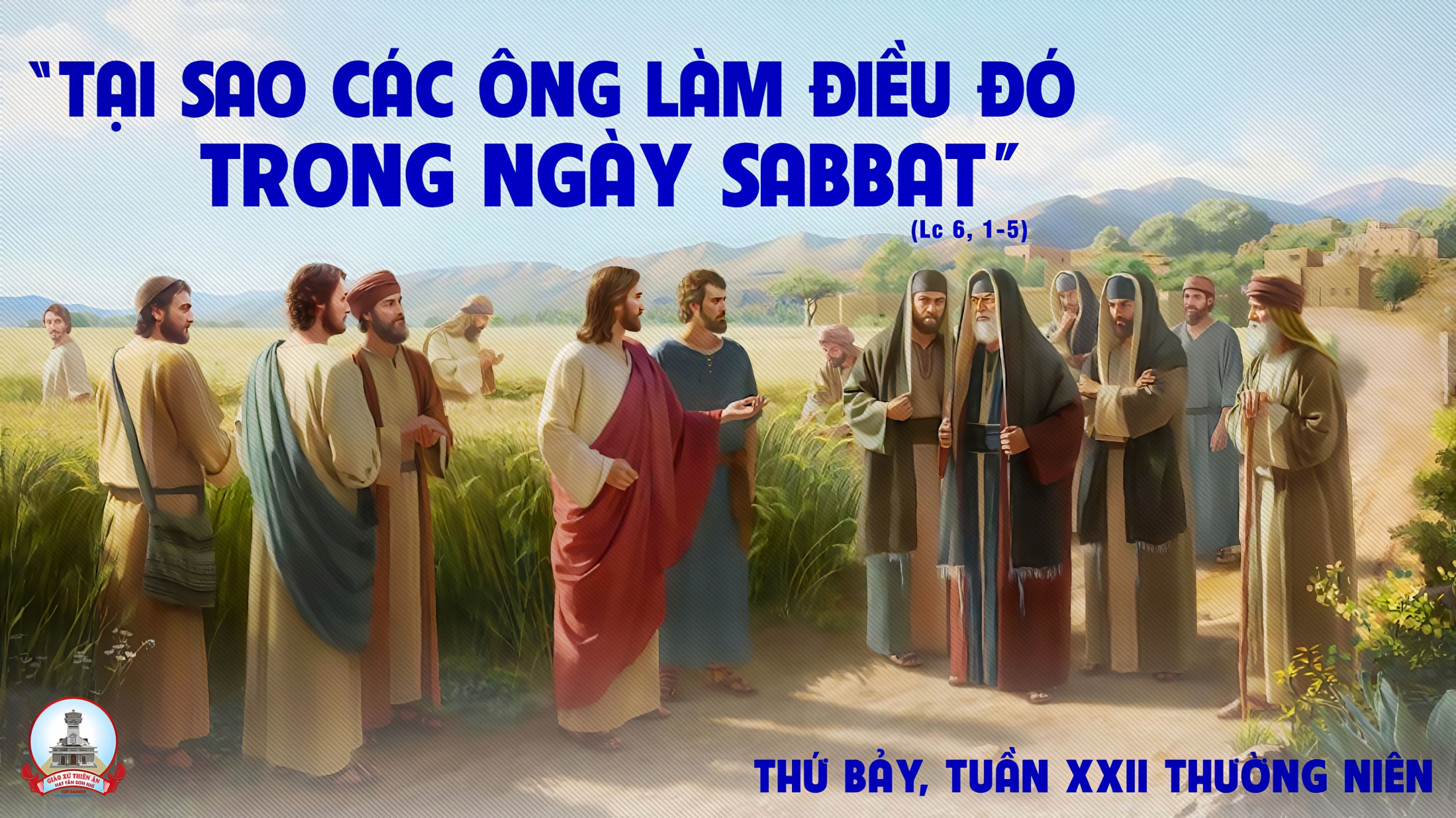 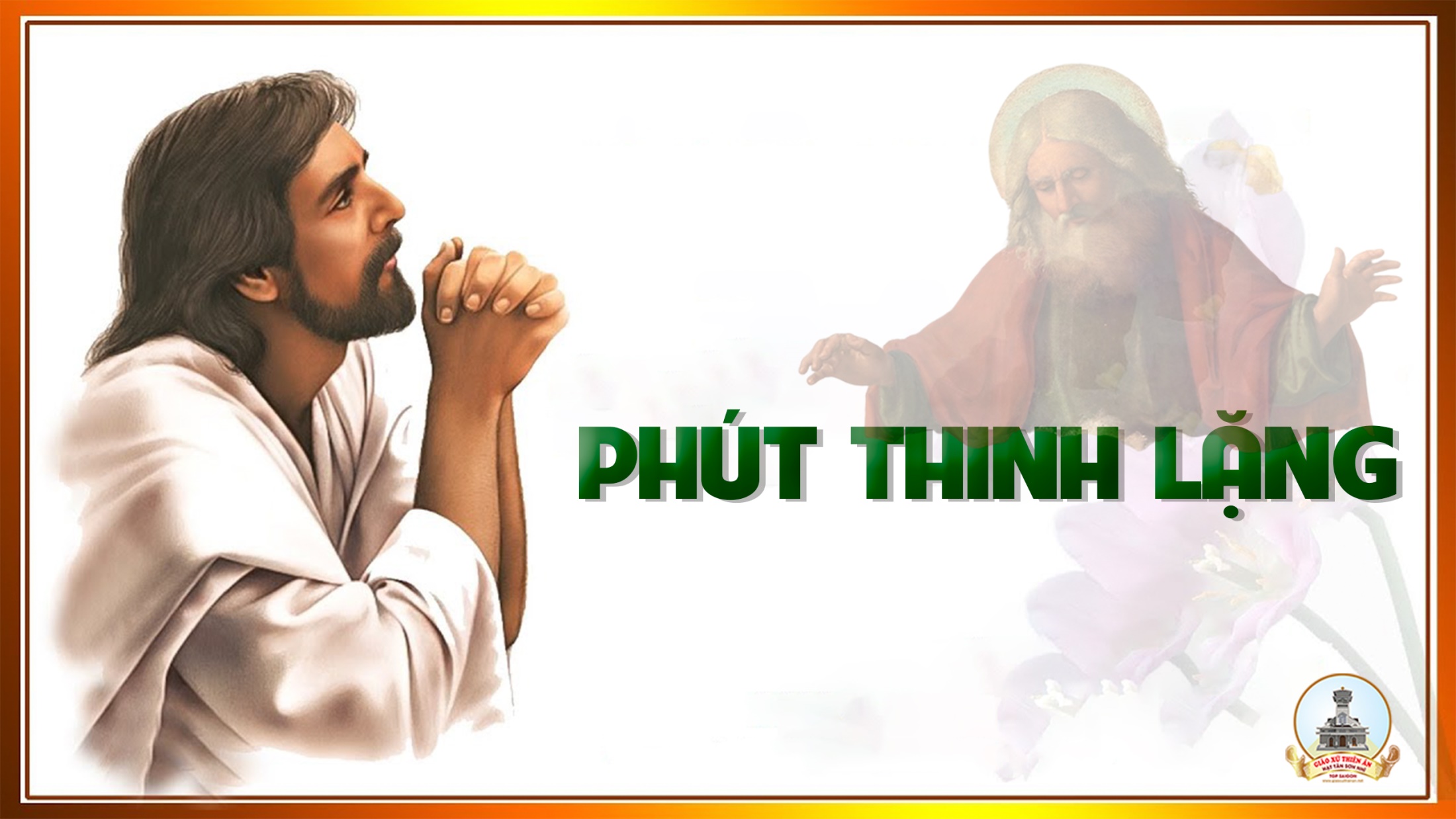